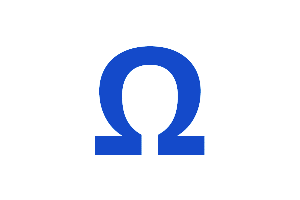 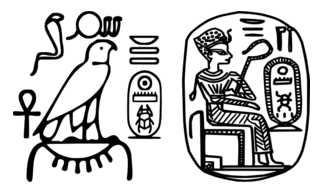 Jak ovlivnila kultura starověku kulturu dnešních evropských států
Vytvořily: Brůžová Nikola, Dostálová Nikol, Lexová VeronikaRočník: 3.,HKS, 2016/2017Předmět: Duchovní kultura Evropy
Česká zemědělská univerzita v Praze Kamýcká 129 165 00 Praha 6 - Suchdol
Obsah
Časové rozpětí starověku
Staroorientální civilizace
Starověké civilizace 
Zdroje
Otázky
a jejich popis s jednotlivými prvky
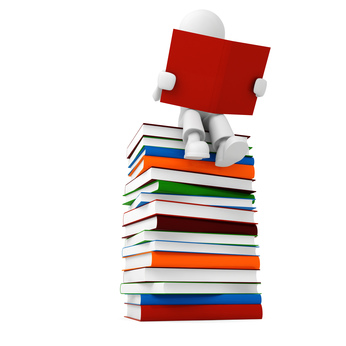 Časové rozpětí
Starověk – od 4 000 př. n. l. – 476 n. l.
Antika – 1 000 př. n. l. – cca 500 n. l. 
Vrchol starověku; Antiquitas
Současnost – od 21. stol.
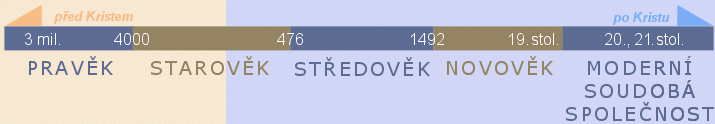 Starověké civilizace
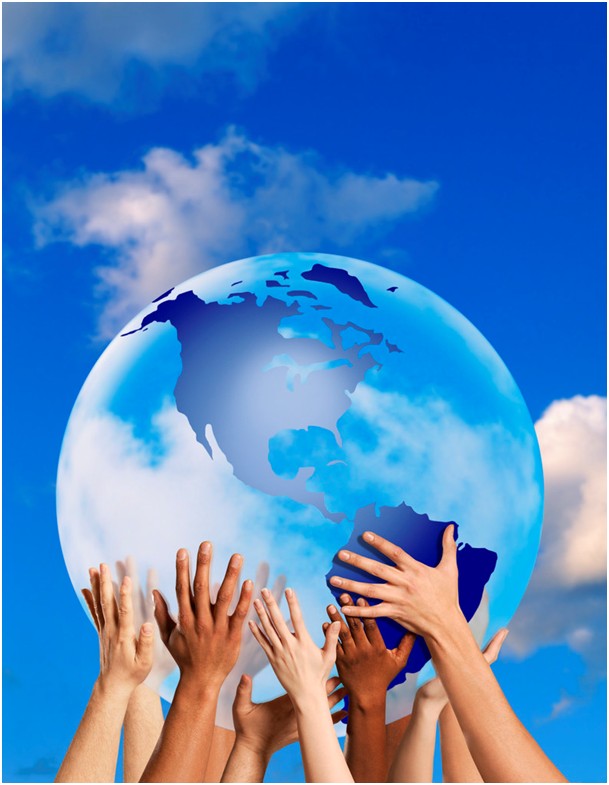 Staroorientální 
Egypt
Mezopotámie
Indie
Čína
Antické
Řecko
Řím
Staroorientální státy
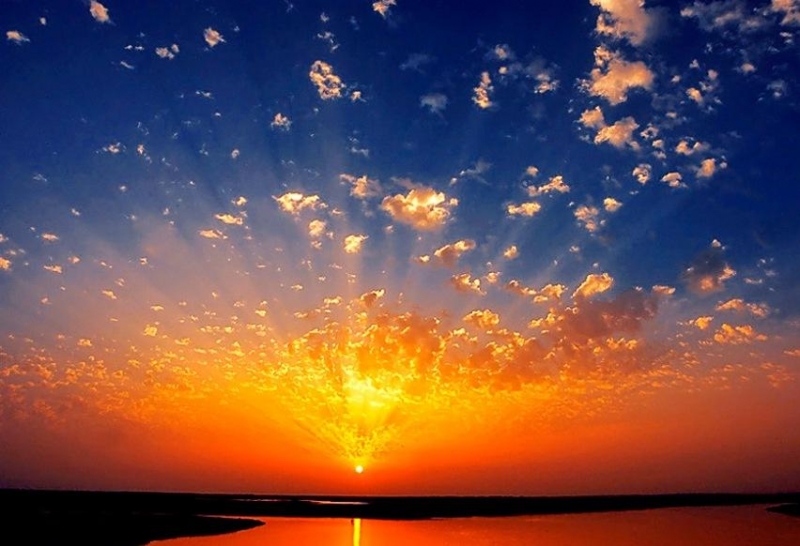 Vznikaly na východě, kde vychází Slunce.
Příčinami vzniku byla potřeba řídit a organizovat obchod a obrana před nepřáteli.
Funkce: hospodářsko-organizační, politická, vojenská, kulturní, řídící, kontrolní 
Panovník měl neomezenou moc, jeho postavení bylo posíleno božským původem.
Zemědělství zdroj obživy
Otrokářské  státy
Teokratické státy
Starověký Egypt
V čele Egypta stál vládce – Faraon

Egypťané se živili zemědělstvím

Důležitý byl kult posmrtného života
Architektura
Pyramidy
Mastaby
Hrobky
Skalní hrobky
Chrámy
Pyramidy v Gíze
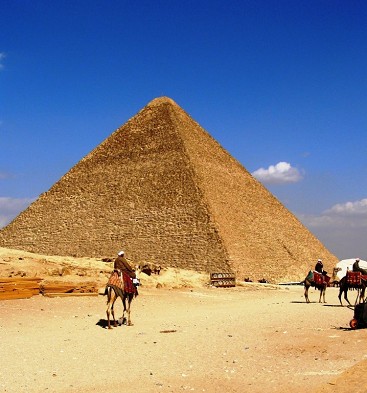 Mastaby
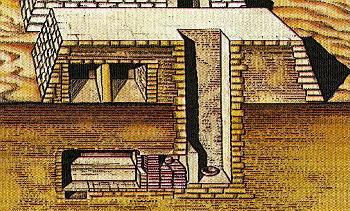 Hrobka faraona Thutmose III.
Egyptský chrám Kóm Ombo
Sochařství a malířství
Sochy monumentální a realistické



Malířství zobrazovalo i život nižších vrstev
Narmerova paleta
Mezopotámie
Rozkládala se mezi Eufratem a Tigridem v oblasti Přední Asie
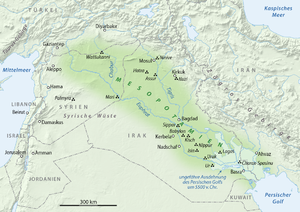 Architektura
Zikkurat
Nejvíce památek se dochovalo v městě Babylon
Ištařina brána
Babylónská věž
Zikkurat
Město Babylón
Ištařina brána
Babylónská věž
Sochařství
Používal se bronz

Dáma z Varky z bílého mramoru

Standarta z Uru
Dáma z Varky
Standarta z Uru
Indie
Konzervativní umění

Města Harappa a Mohendžo-daro

Stúpa

Sochy Buddhy
Pozůstatky studny a jakýchsi „městských lázní z Harappy
Stúpa
Socha Buddhy
Čína
Materiál dřevo
Pagoda
Keramika
Porcelán 
Hedvábí
Vynalézání papíru
Kaligrafie
Pagoda
Kaligrafie
Řecká civilizace
Řeckou civilizaci vytvořily skupiny malých národů 
Nejznámější = Sparta, Athény
Do 8. st. př. n. l. = začali Řekové navazovatobchodní styky s jinými národy
Nový objev od Féničanů = PÍSMO 
Kolem roku 600 př. n. l. = převzaty mince
R. 510 př. n. l. = Hippias vyhnán z města Athény
Přejata slova z řečtiny:
panorama, paragraf,  fáze, fanatický, filantropie
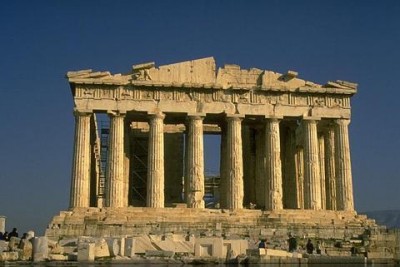 Minojská a Mykénská kultura
Začaly se rozvíjet už ve 3. tisíciletí př. n. l. Kolem roku 1470 př. n. l. zničena minojská kulturu.   Proč? To je velkou otázkou…
Minojská kultura
Mykénská kultura
Neválečný charakter
Výborná pozice proti nepřátelům
Bez válečnictví a výrazných sociálních konfliktů
 DOPAD = chybějí válečné scény, obrazy
Výrazně vojenský ráz
Důkazy na památkách: bojovníci, lov
Vozatajství = velká tradice
Kolem 1 200 př. n. l. byla zničena „mořskými národy“
Minojská kultura
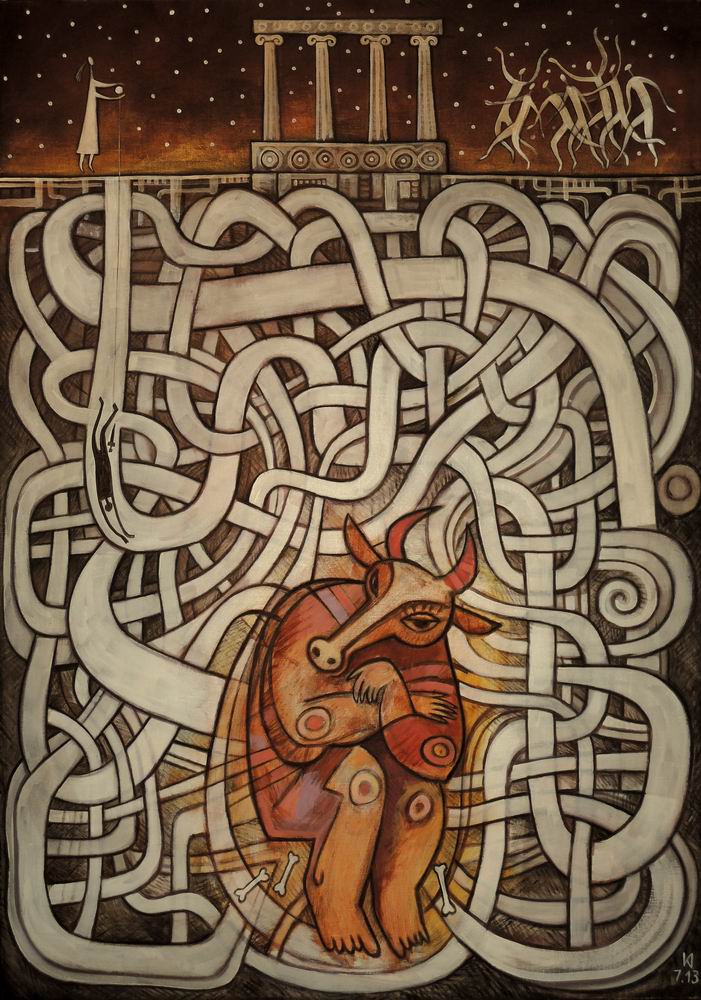 Kultura byla objevena až na počátku 20. století
Při vykopávkách paláce v Knóssu
Druhý název tedy je „Krétská“
Rozmach 2. tisíciletí př. n. l.
Byla jemná, smyslová a kultivovaná
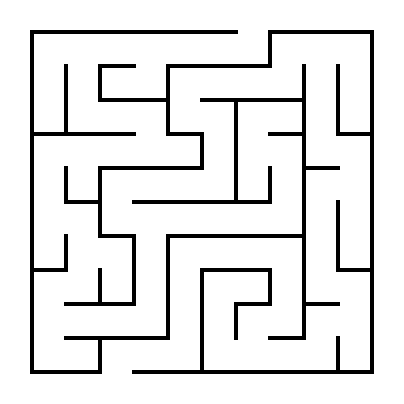 Mykénská kultura
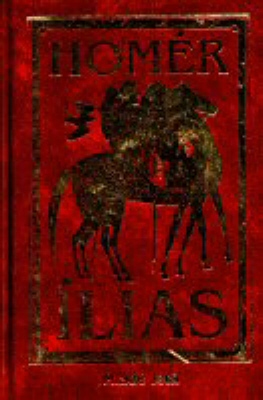 Homérské zpěvy
Ilias a Odysea
Epos, lyrika, epika, drama
Sportovní reportáž
Sporty: koňská spřežení, box, zápas, běh, hod diskem, hod oštěpem
Myšlenka Fair – Play
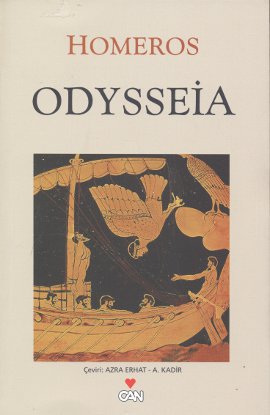 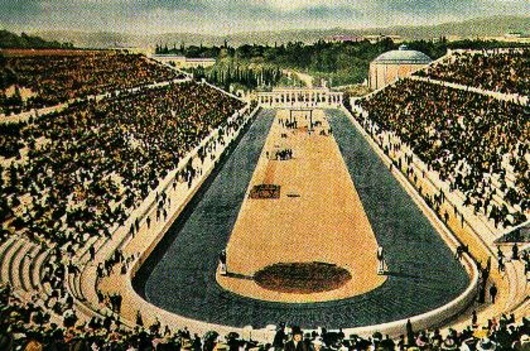 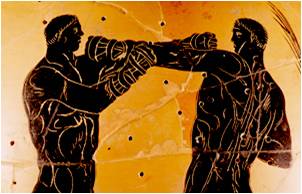 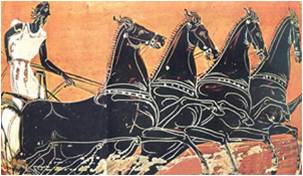 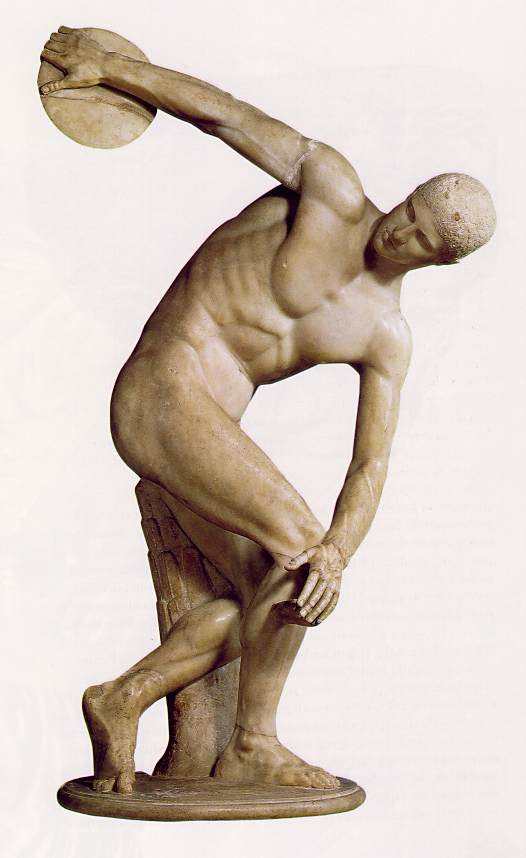 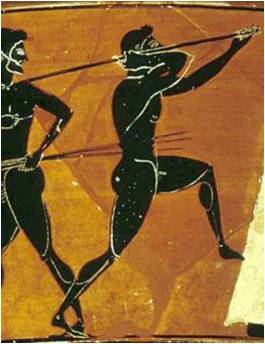 Antická kultura
Začala se rozvíjet zhruba od 8. století
Pro svobodné občany byl získán volný čas
(Scholé z lat. „škola, školní“, z řečt. „volný čas“)
 Existence výchovného systému
Systém Spartský
Systém Aténský (Athénský)
Výchovné systémy
Spartský systém
Aténský systém
Ekonomika, politika
Řecký ideál
Všestranná a harmonická výchova
Kalokaghatia
Součástí výchovy byly 3 složky:
Gymnastika, muzika, výuka čtení a psaní
Dívky byly vyloučeny z výchovy
Vrcholné zařízení = Gymnázium
Ekonomika, politika
Zemědělský stát
Závislost na heliótech
Tvrdost, nekompromisnost a bezohlednost bojovníků
Těžiště výchovy
Vojenský výcvik, otužování, hudba, zpěv, tanec
„Život ve Spartě se podobal životu v kasárnách…“
Chlapci a dívky od 7 do 18 let
Aténský a Spartský systém
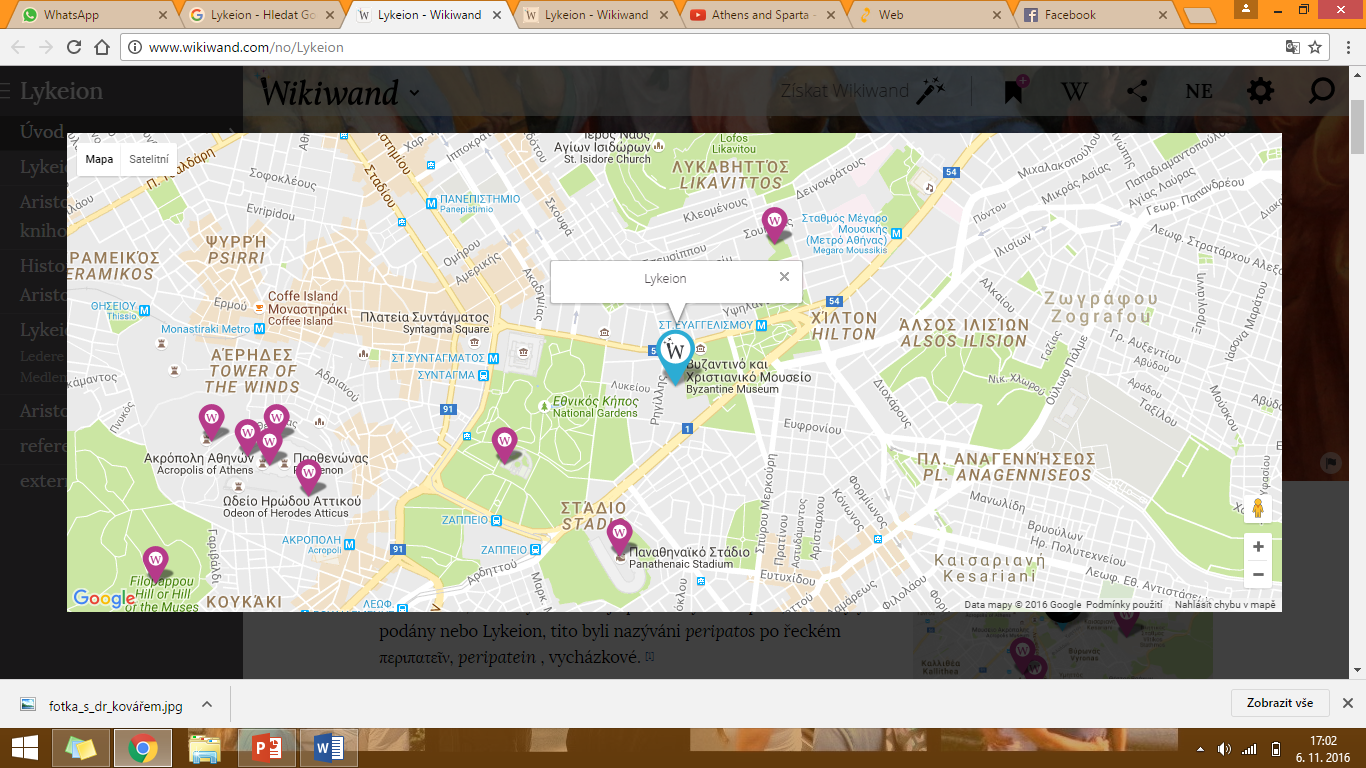 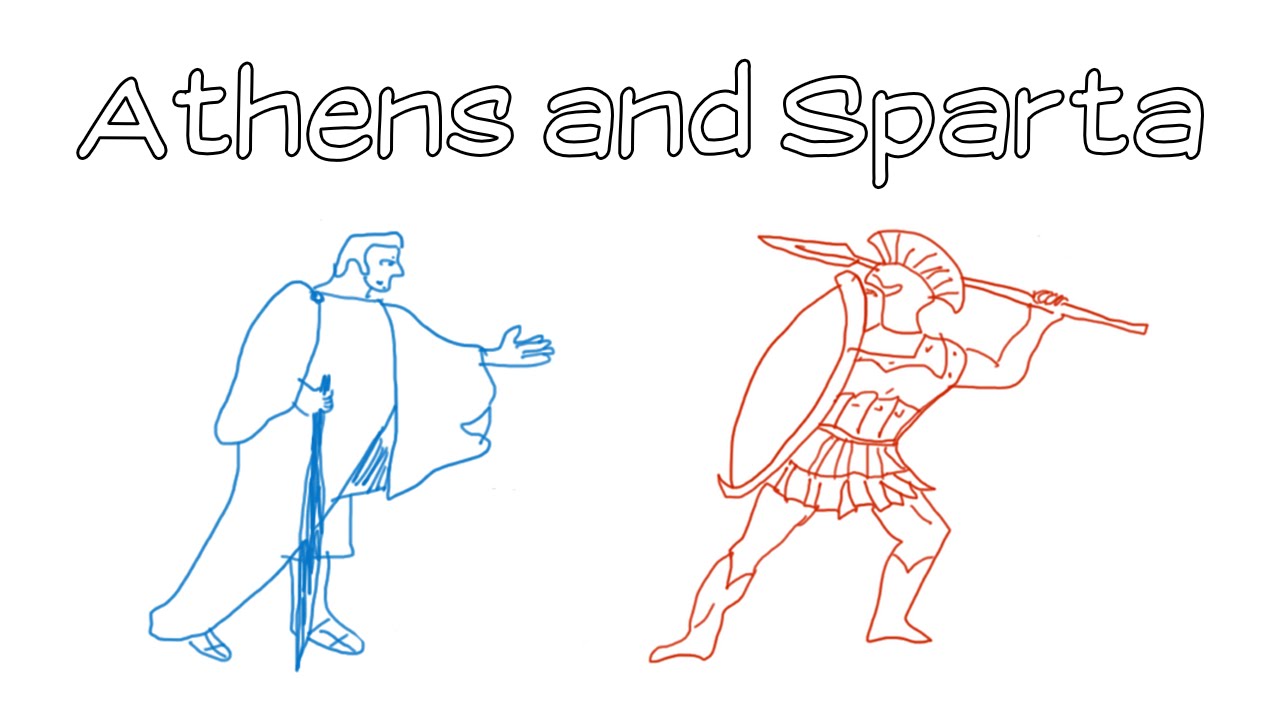 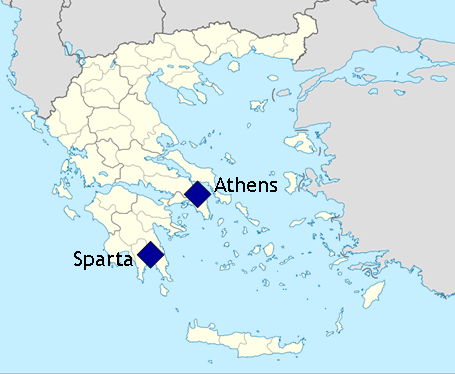 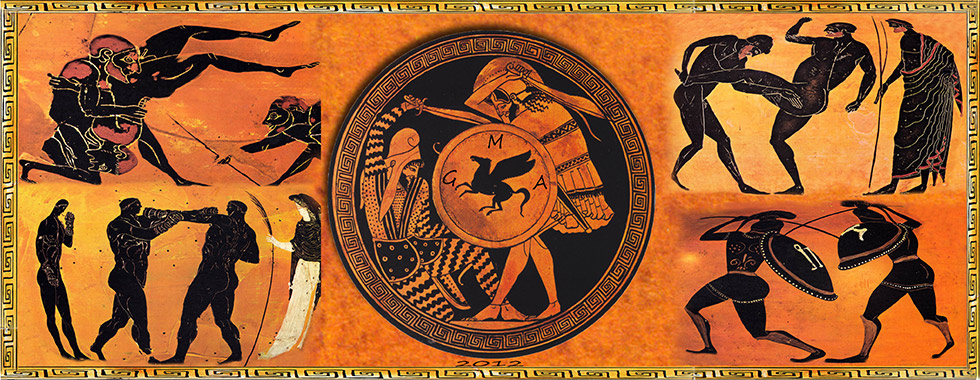 Řecká Alfabeta
Zkusíme si napsat:
Thériso
Spartohori
Umění
Sochařství
Polidštěné umění
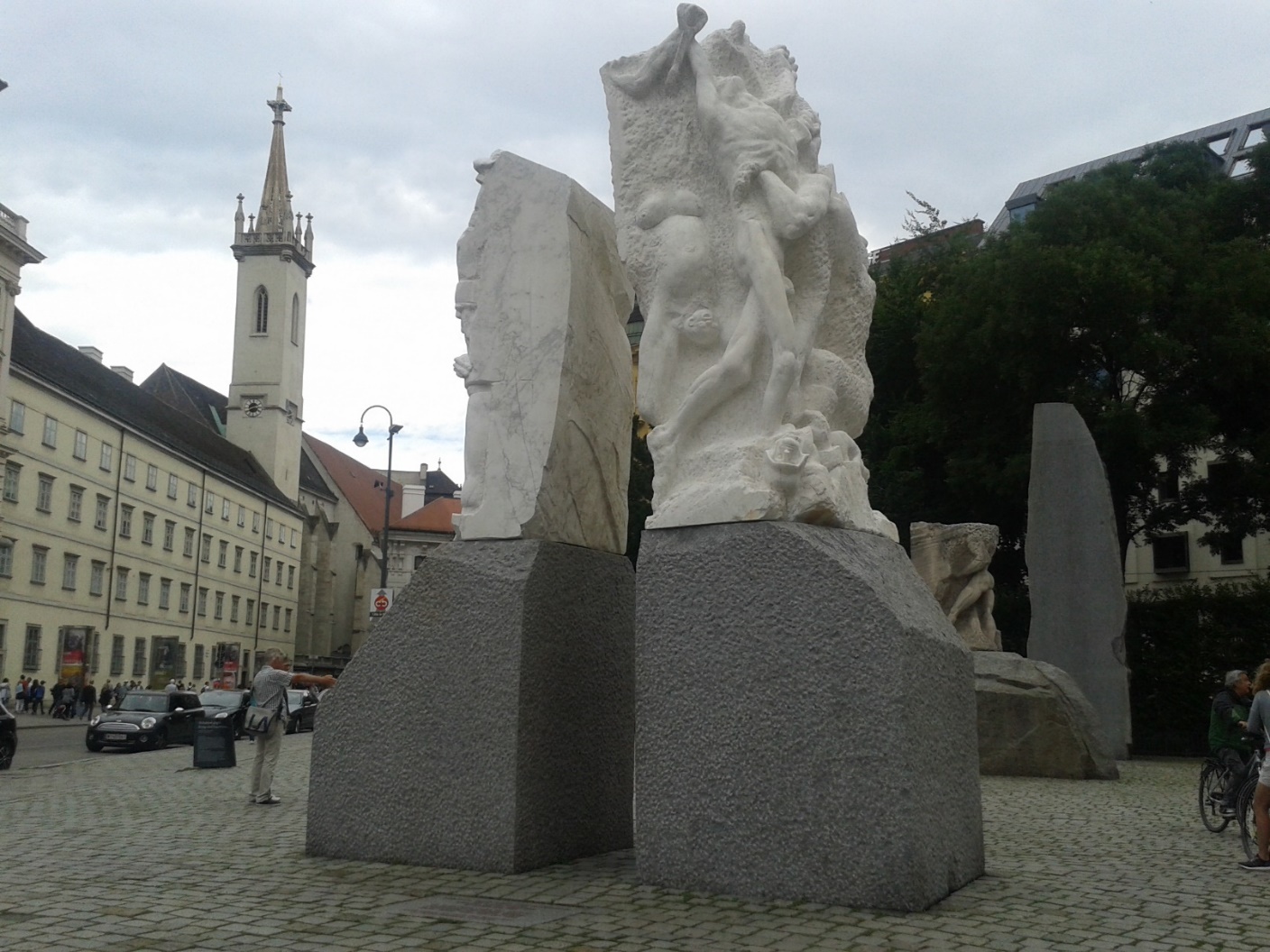 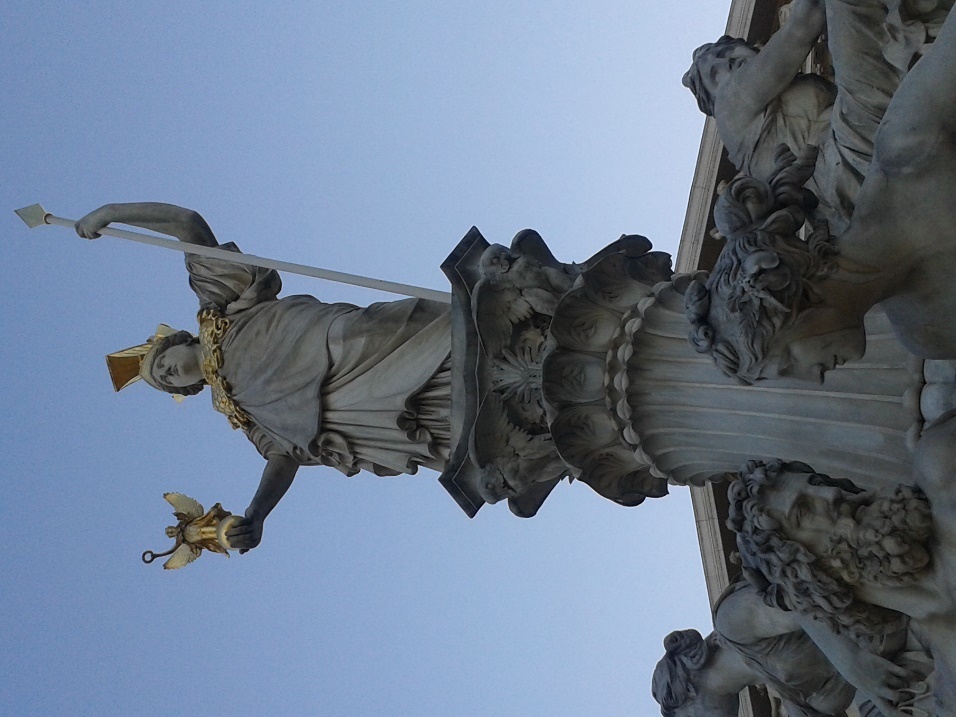 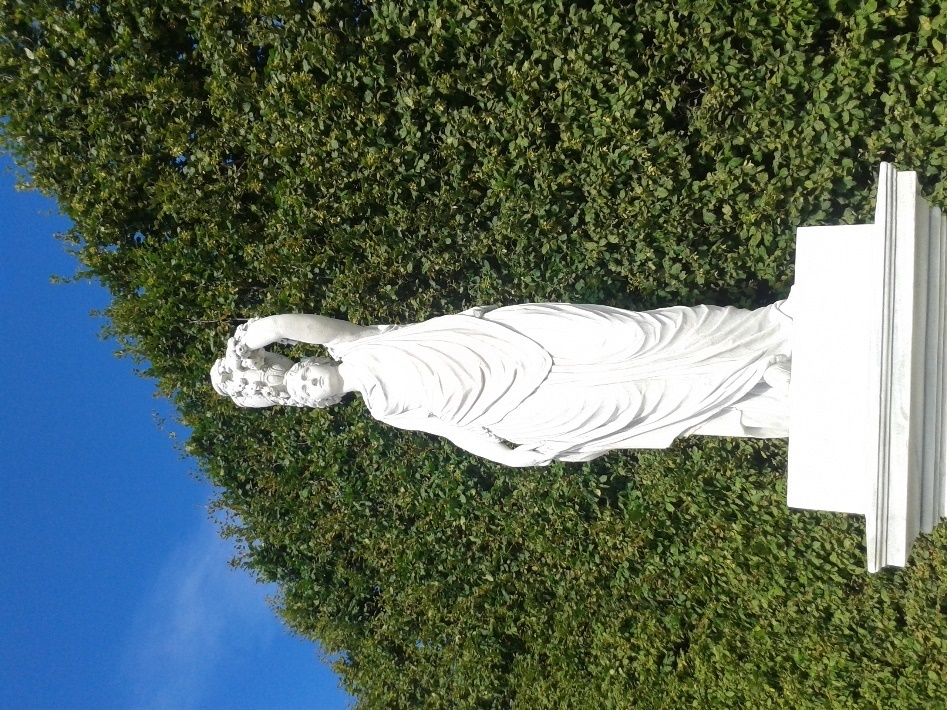 Architektura
Architektura
Obdélníkový půdorys, sloupy na obvodu, sedlá střecha
 řády sloupů: dórský, iónský, korintský
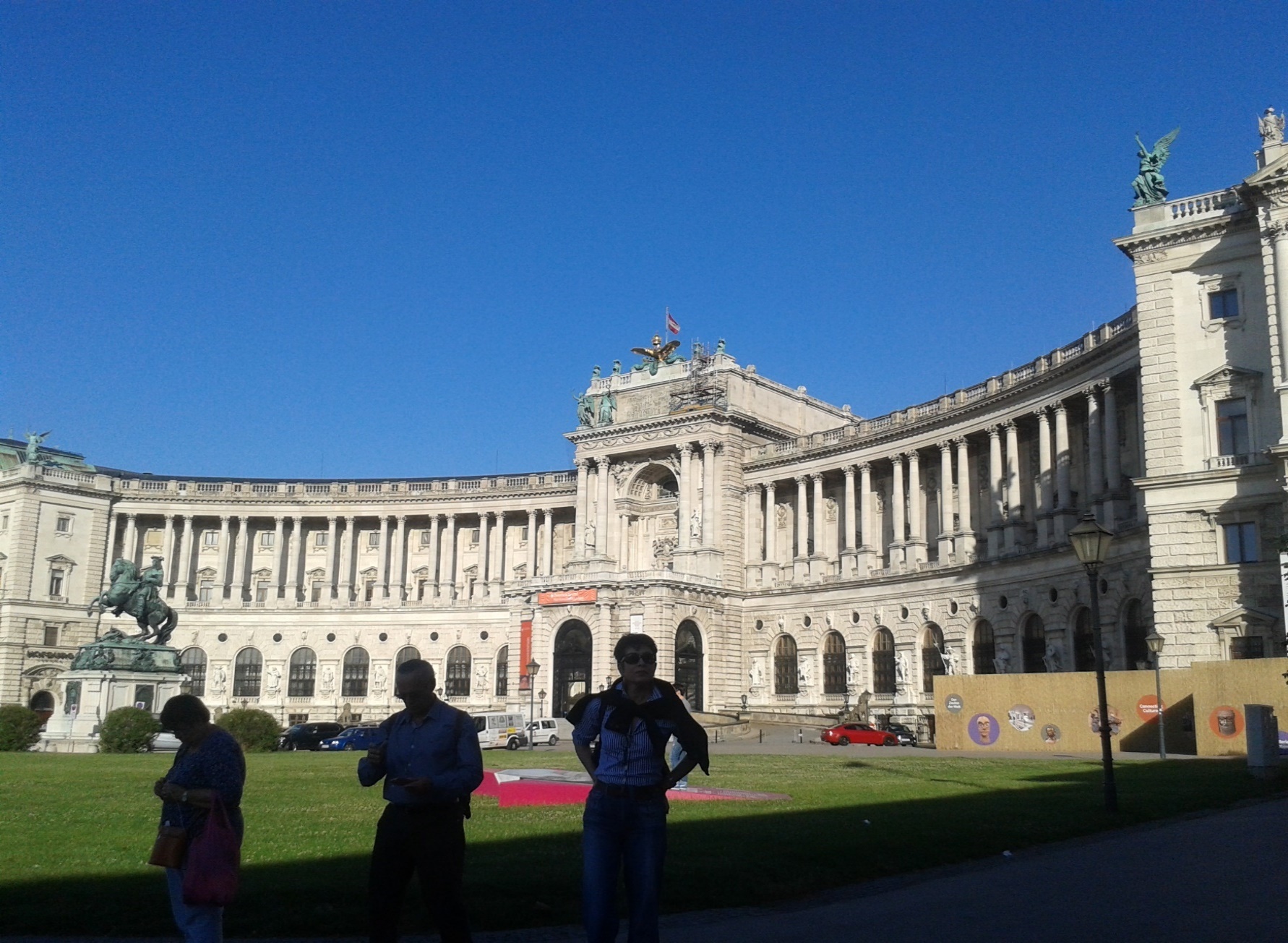 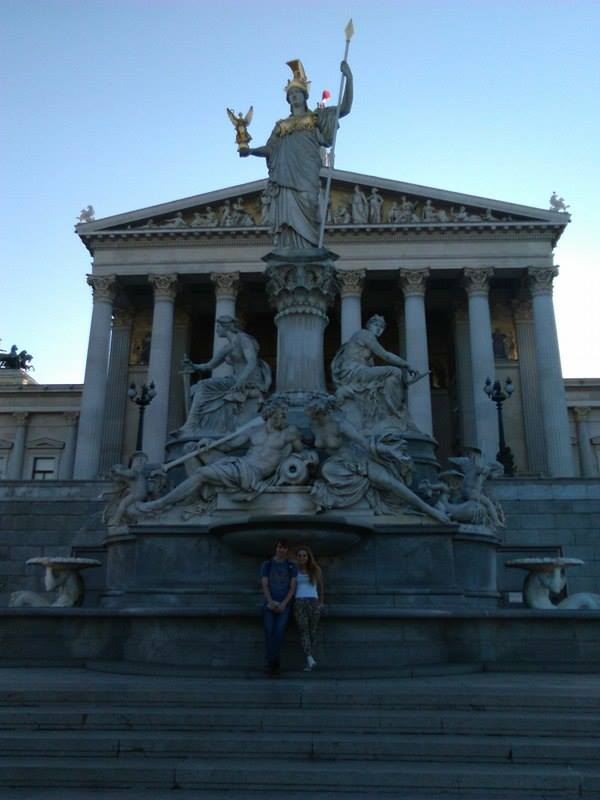 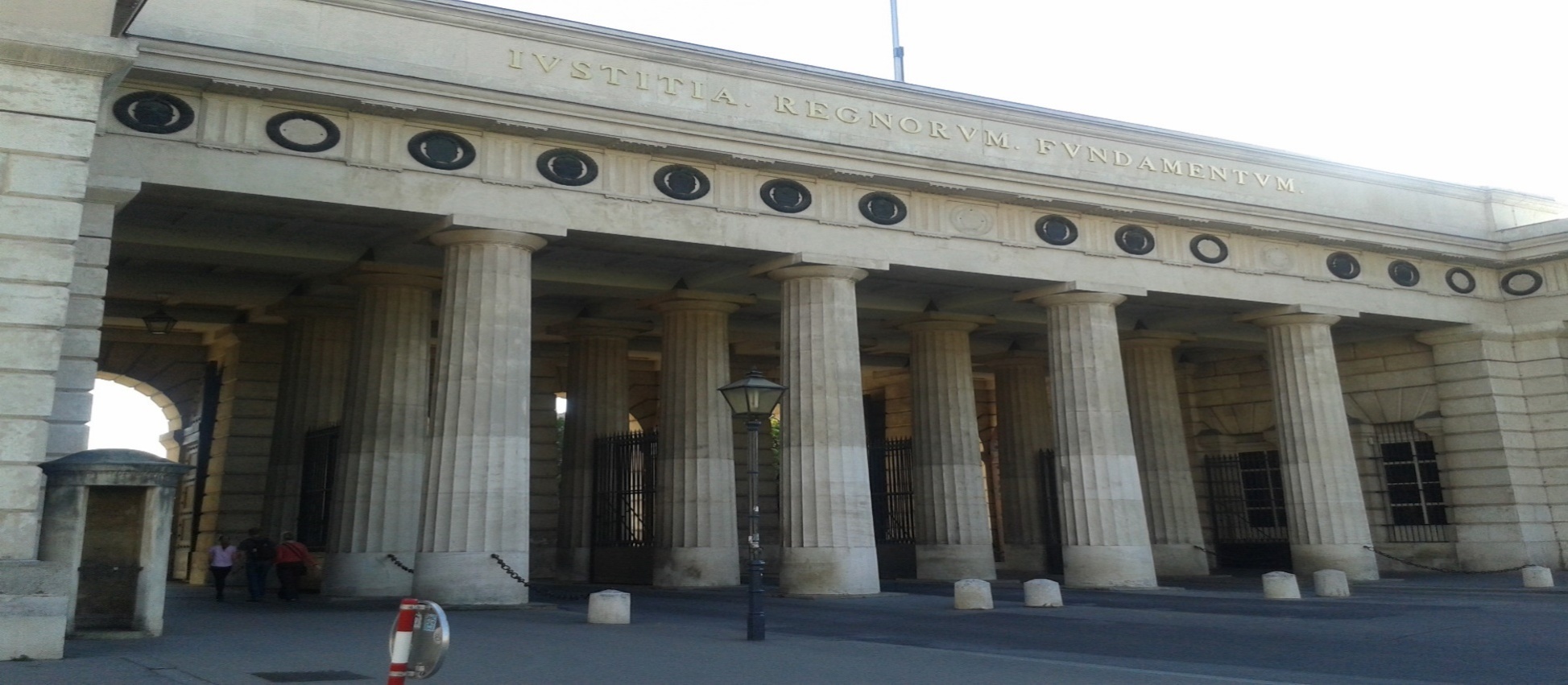 Architektura
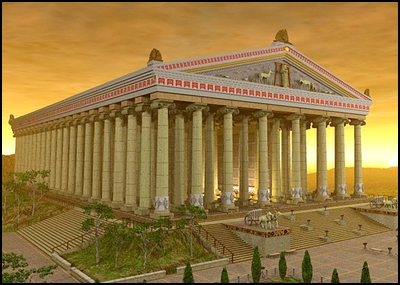 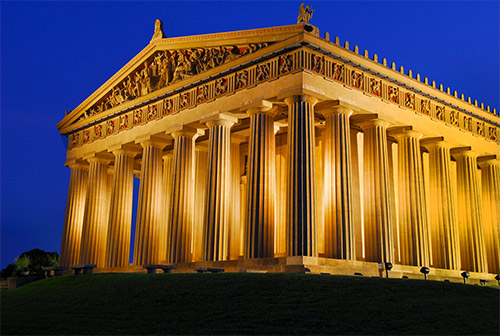 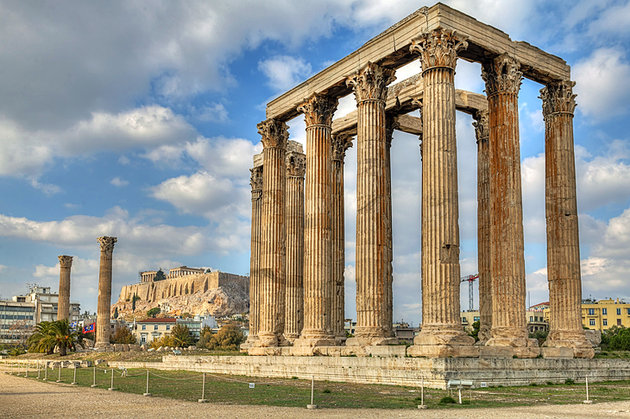 Malířství
Fresková tvorba
Malby na keramice
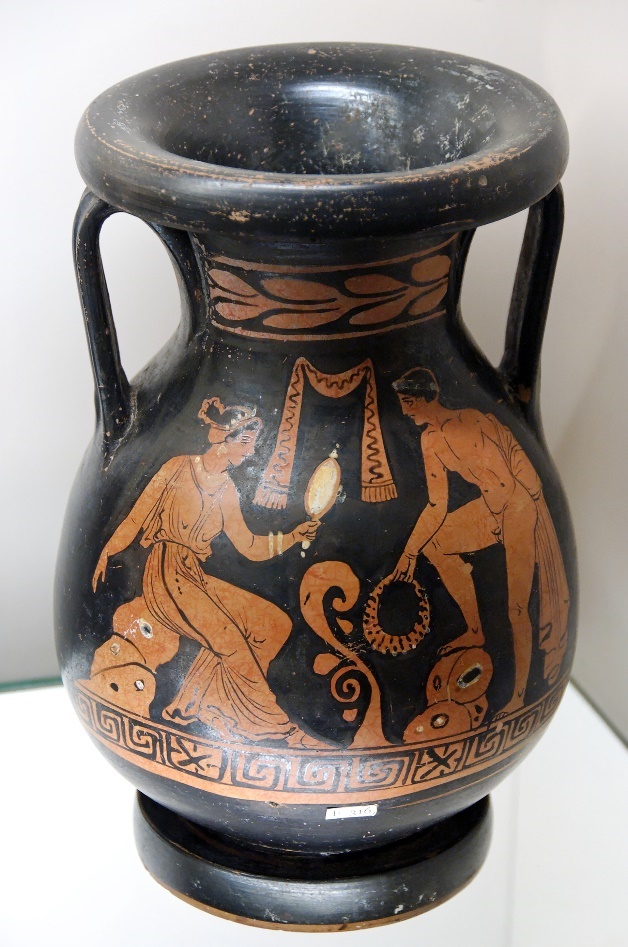 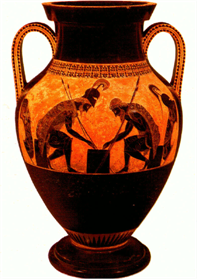 Olympijské hry
OH se poprvé konali na Olympii 776. př. n. l. 
na počest boha Dia, počest mrtvých hrdinů (Pelopa), počet bohů plodnosti, zkoušky dospělosti
1. posvátný mír v době olympijských her – smlouva byla zapsána na disk, která se uložen v chrámu bohyně Héry
Za zakladatele OH je považován Zeus nebo jeho syn Héraklés a uctění Pelops – podle básníka Pindara
Do 14tých olympijských her byly jednodenní záležitostí a soutěžilo se jen v běhu „na jeden stadion“ (dromos; 192,27 m)
Vítězem se stal kuchař z Élidy jménem Koroibos.
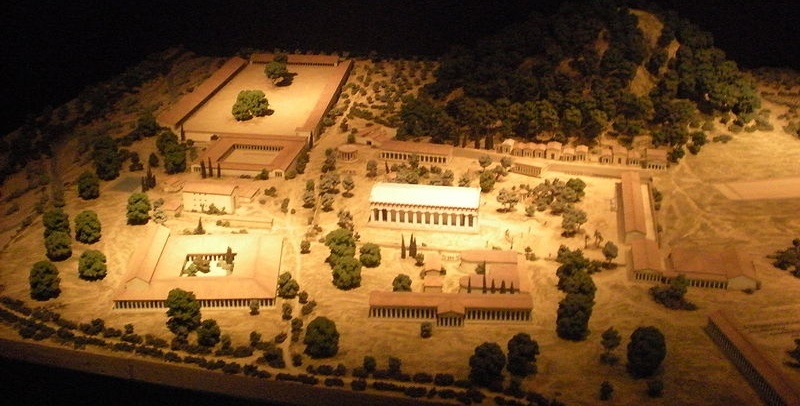 Disciplíny starověkých olympijských her

724 př. n. l. = Běh na dva stadiony
720 př. n. l. = vytrvalostní běh
708 př. n. l. = Pentathlón  - pětiboj (běh, skok do dálky, hod diskem, hod oštěpem, zápas/palé)
688 př. n. l. = Box/ Pygmé
680 př. n. l. = Závody koňských čtyřspřežích
648 př. n. l. = Pankration – box + zápas
648 př. n. l. = závody na koních 
520 př. n. l. = běh ozbrojenců / Hoplités
Postupem času se vytvářeli různé disciplíny, které známe dnes: dvouspřežení, závody klisen, hřebců, vozatajství, 
V 7 st. př. n. l. = prodloužení her na 2 až 5 dní, staly se významnější událostí = pro všechny Řeky
Rok před začátkem OH oznamovali poslové přesný termín olympijských slavností a vyhlašovali
	 „svatý mír“ (ekecheiría). = příprava pro sportovce
Hry pro Ženy = Heráie
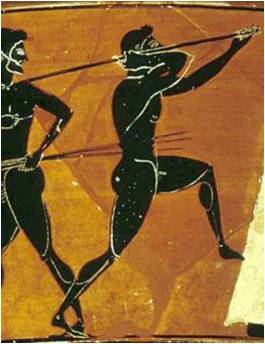 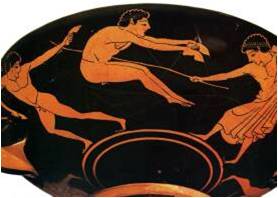 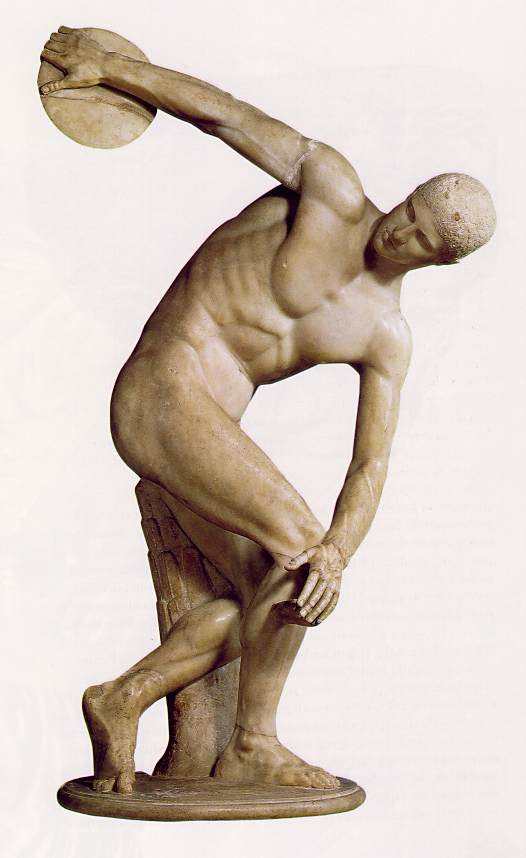 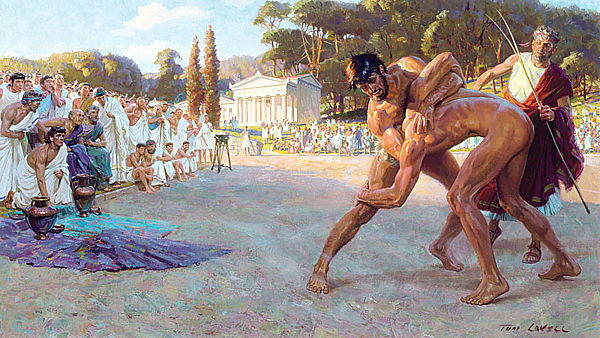 Nové aspekty při OH
Korupce
Sponzoring
Mezinárodní OH
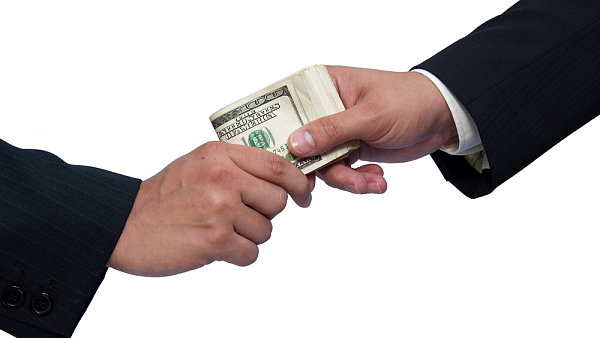 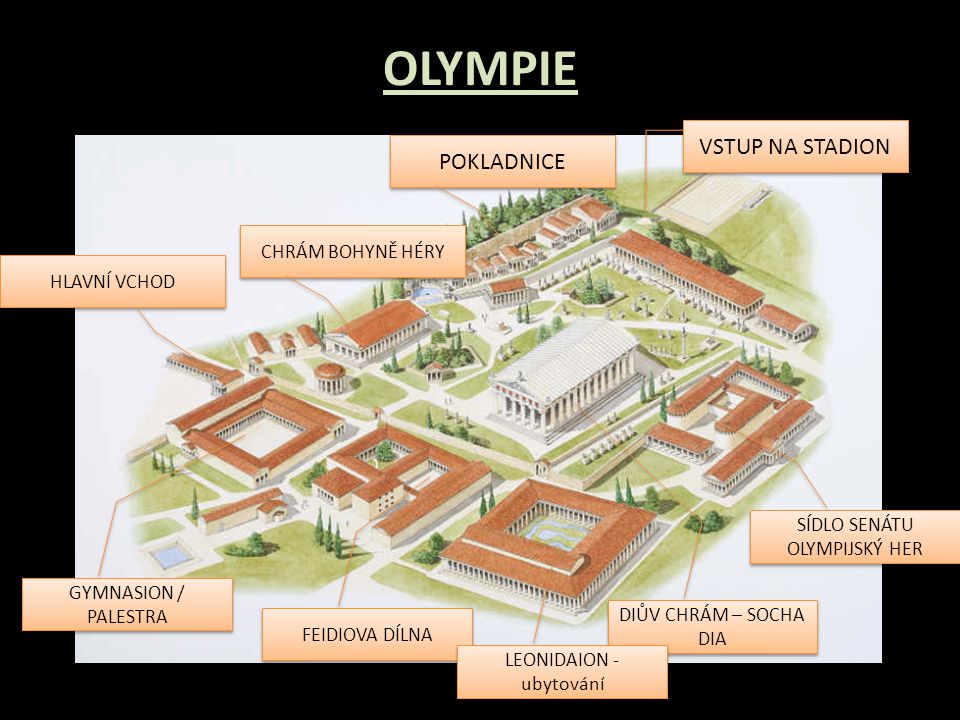 Zánik starověkých olympijských her
Rozšířením římského vlivu roku 146 př. n. l. došlo ke změně antických her a k úpadku.
gladiátorské hry
K úpadku přispěl císař Nero a náboženské poměry.
V roce 395 n. l. byly OH císařem Theodosiusem zakázány.
Celkem se konalo 293 olympijských her.
Obnova 1894 Pierre de Coubertin.
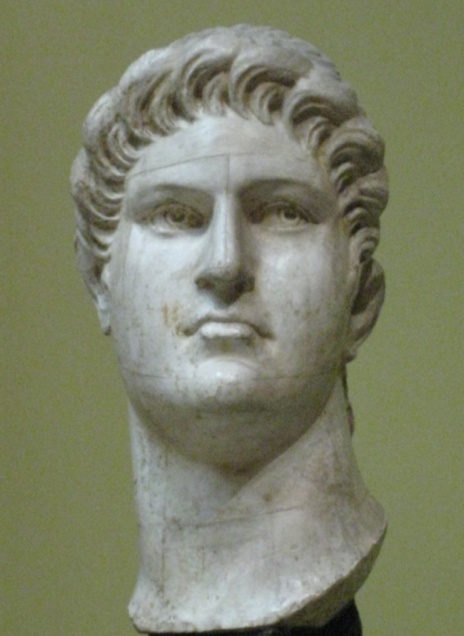 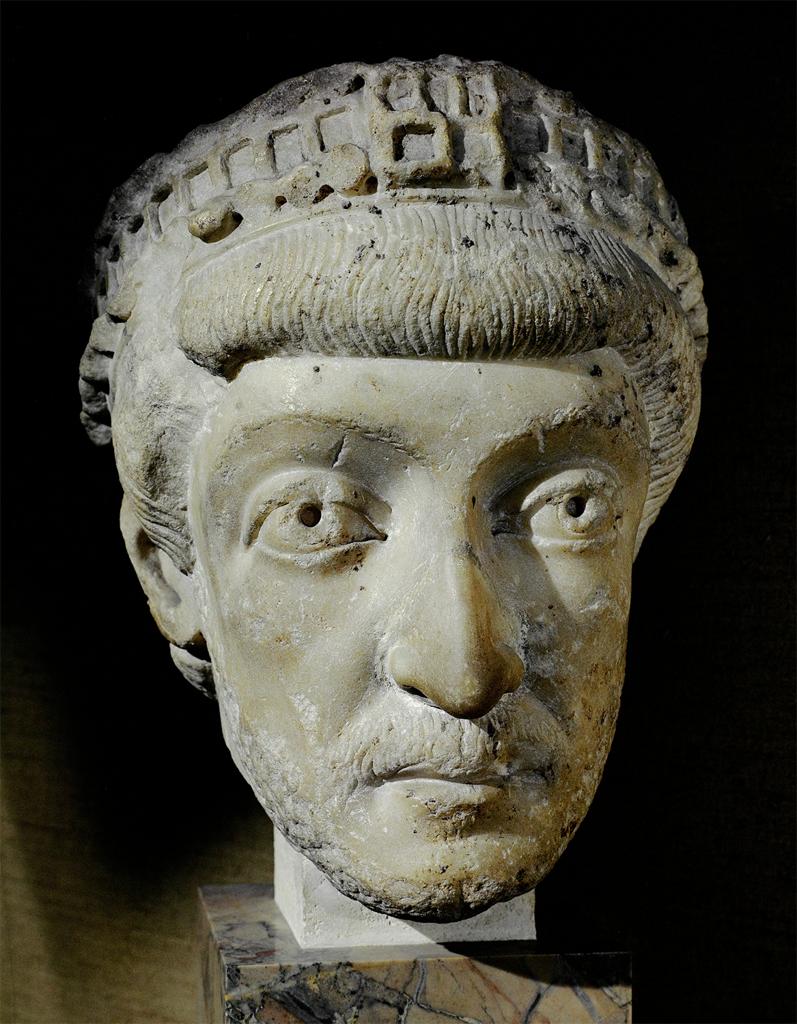 Starověký Řím
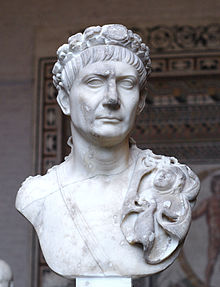 753 př. n. l. – 476. n. l. 
království  republika  císařství
Největší rozsah za císaře Traiana. 
latina, řečtina
 přejatá slova z latiny:
	advokát, aspekt, defekt, filosof, kongres, patron, respekt, imperativ, infinitiv, nominativ
Etruská kultura
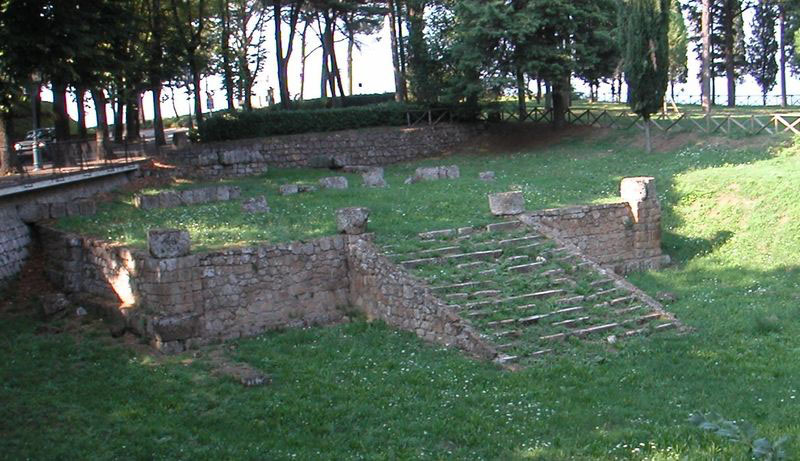 Neindoevropský původ v Etrurii
řemeslníci, obchodníci, námořníci, vojáci, umělci, architekti
Etruština nebyla doposud rozluštěna.
Polyteismus
Příchod Etrusků vedl ke vzniku Říma („cloaca maxima“)
kameny, cihly, klenba, oblouk
vodovody, kanalizace
zdobené budovy s freskami
Předchůdci gladiátorských her. 
zubní náhrady
městské státy
Rozvinuli obchod s Řeky a Kelty.
„Cloaca maxima“ - velký římský kanál, který ústí pod moderním mostem a ještě plní funkci – valená klenba
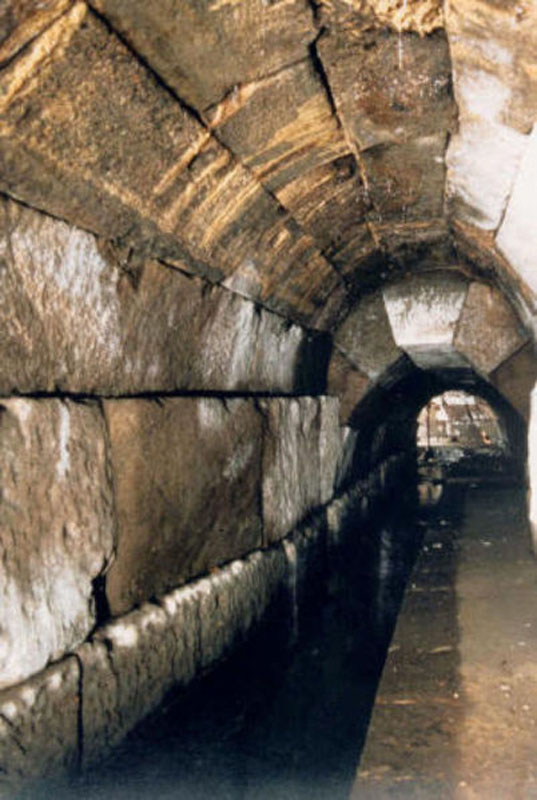 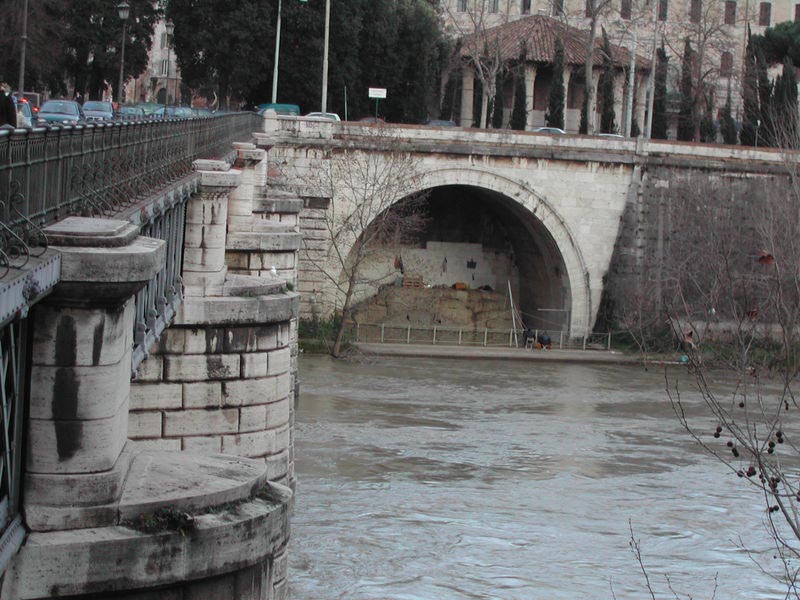 Římská kultura
Architektura – cihla, beton, baziliky, lázně, amfiteatr, divadla, 		    císařské paláce, domy, silnice, akvadukty, kanály
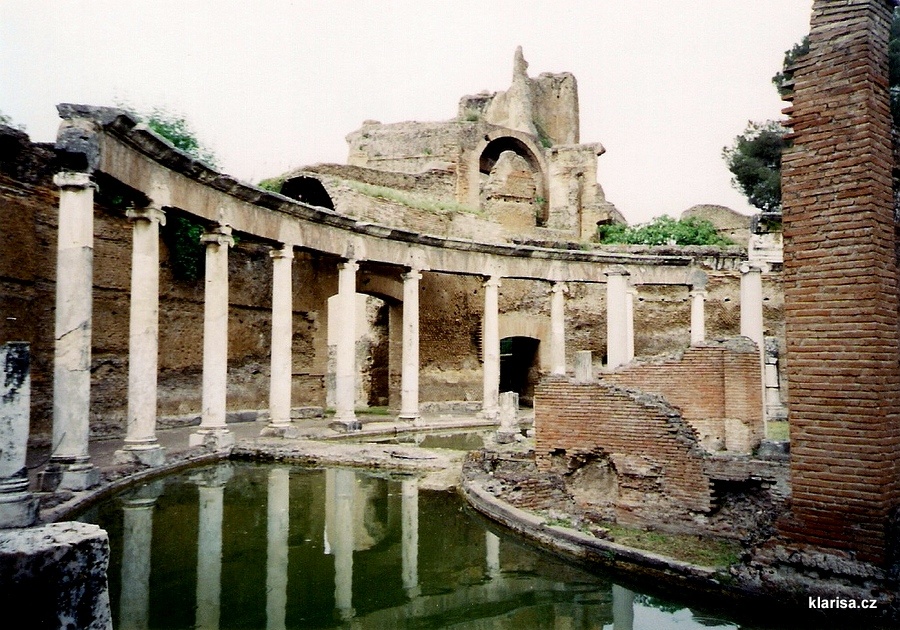 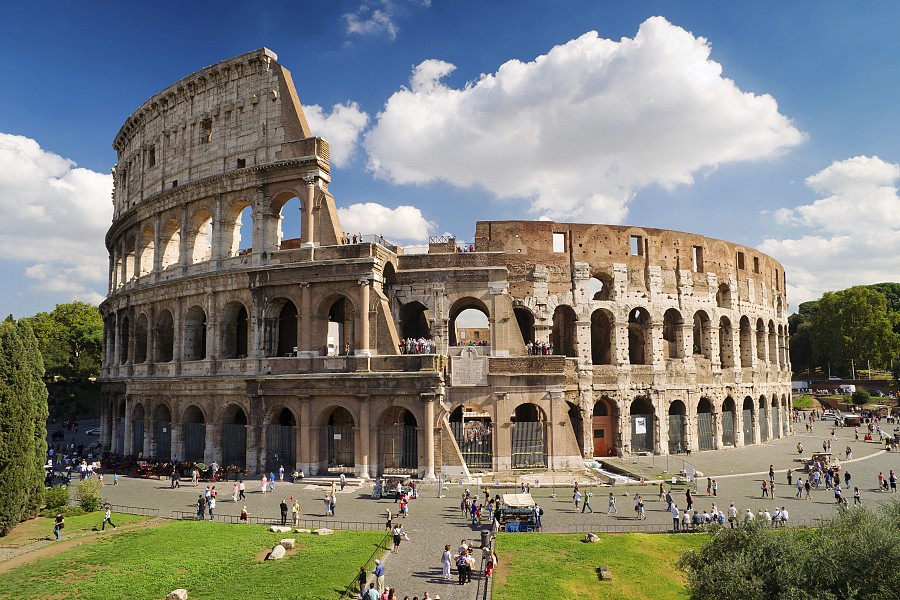 Akvadukty
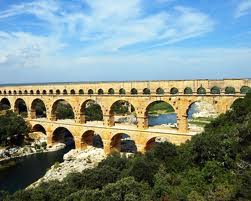 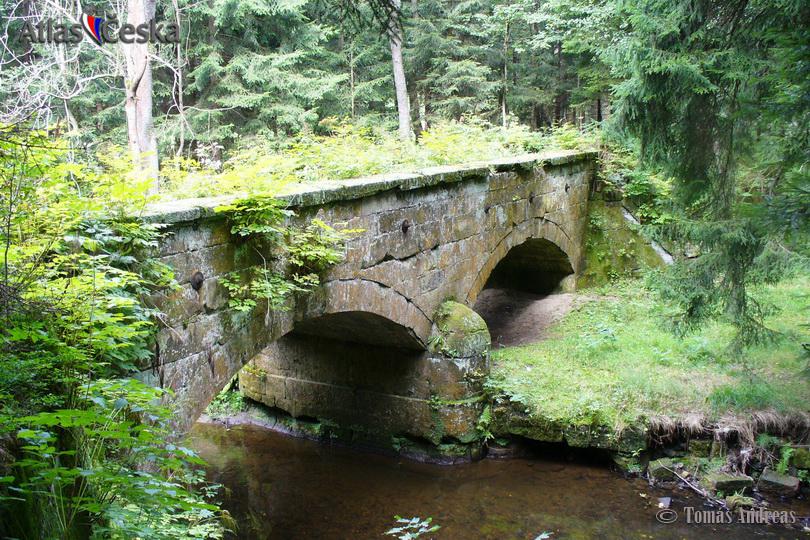 Město Pompeje
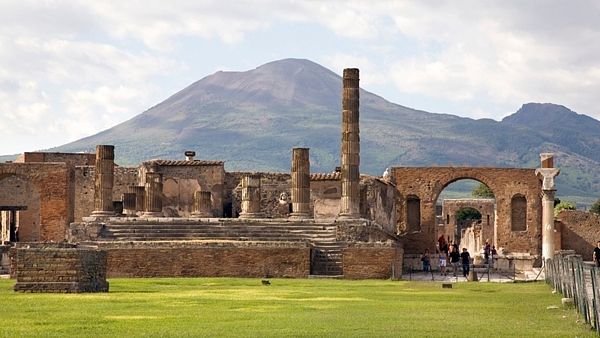 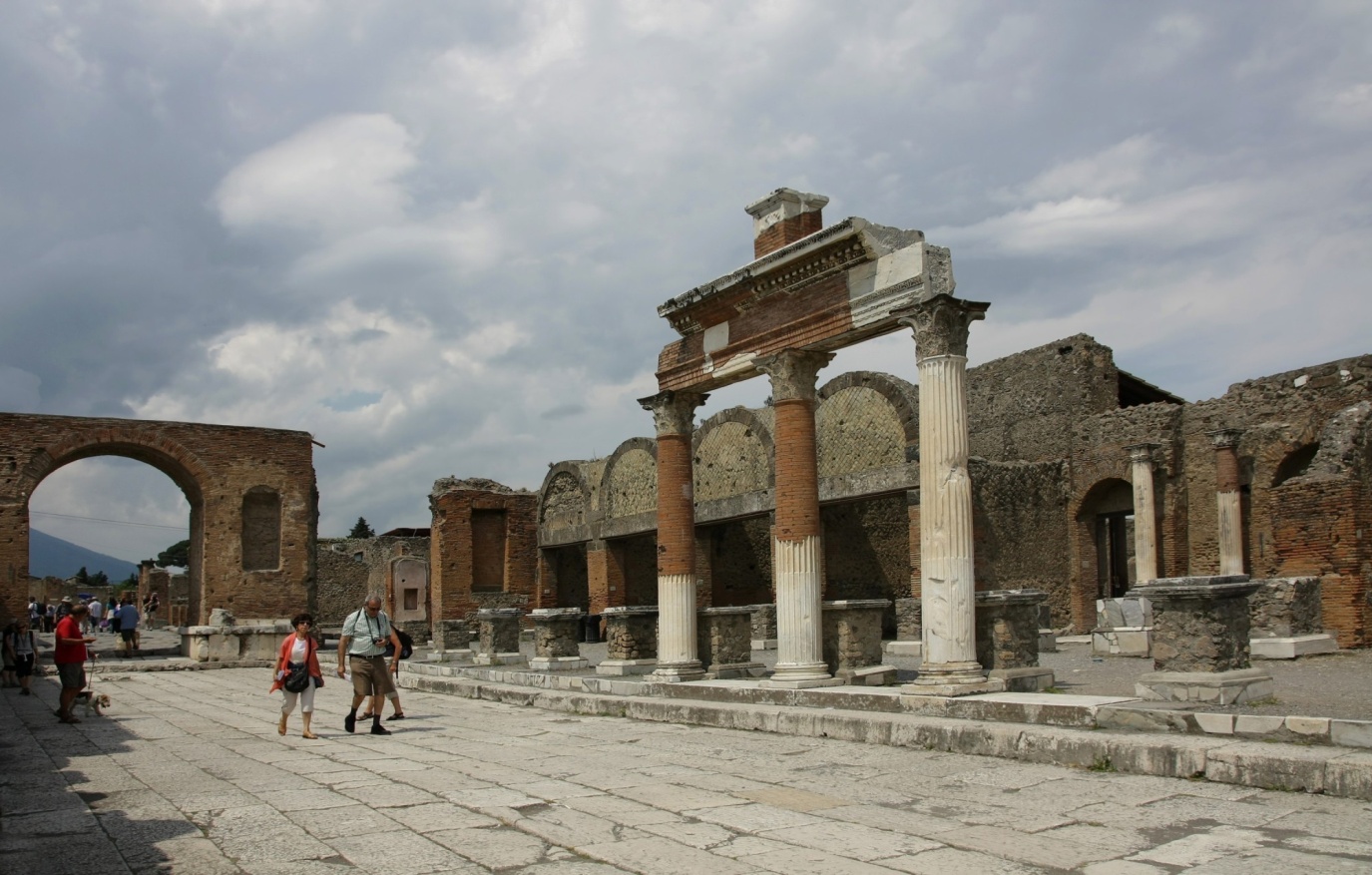 Pantheon x Forum Romanum
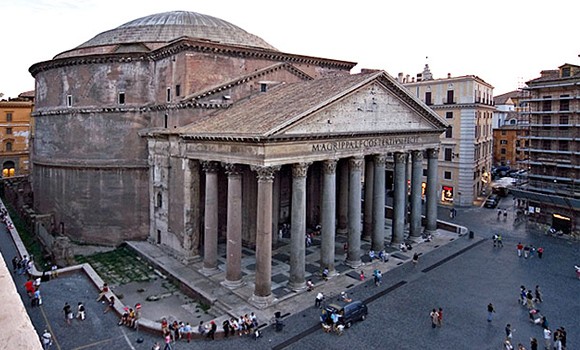 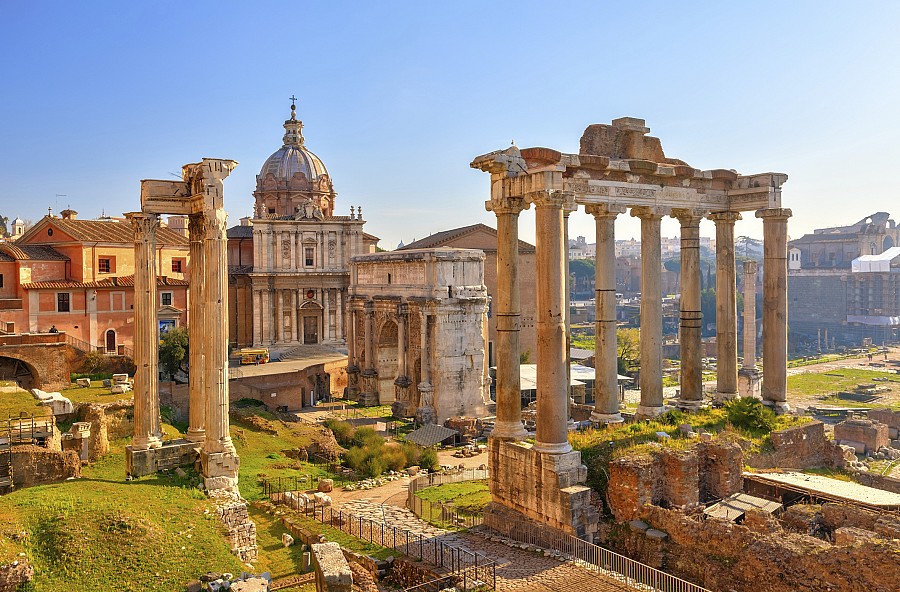 La Rotonda
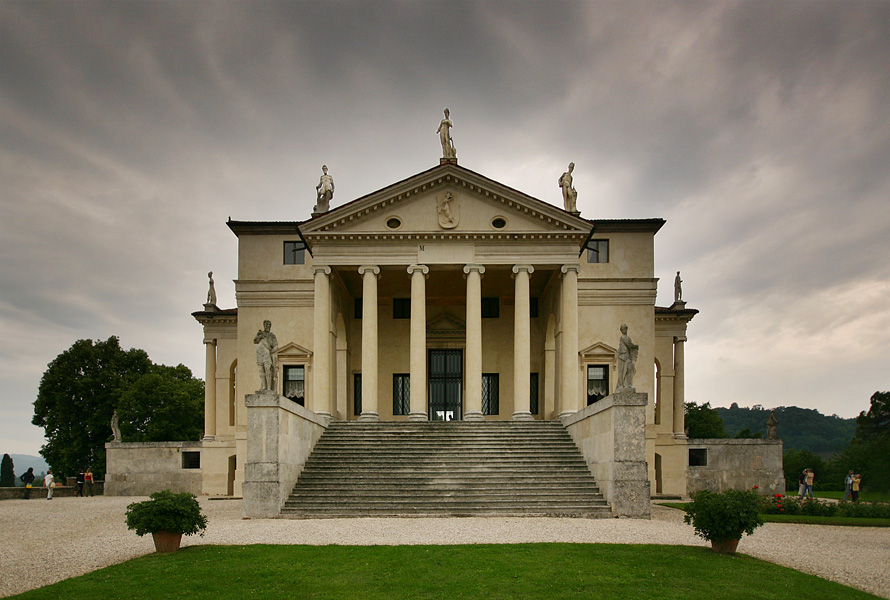 Malířství – mozaiky, fresky, deskové malby
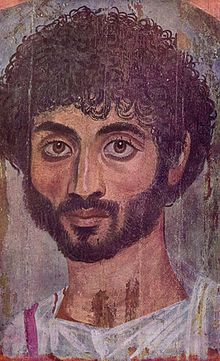 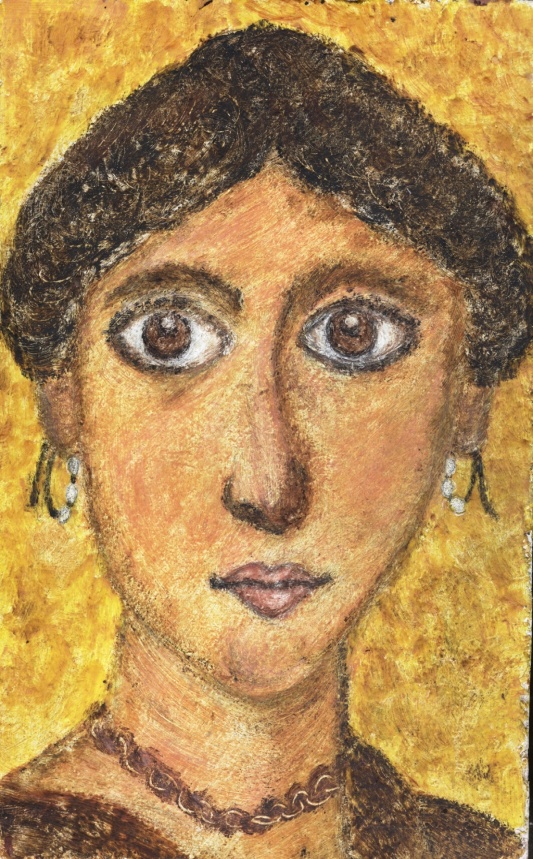 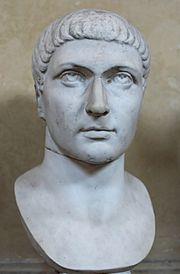 Kultura ovlivněná křesťanstvím  
 1. nástěnné malby v katakombách 
 babtisteria (křtelnice)
 za císaře Konstantina I. první chrámy
 křesťanské baziliky 
 v latině mše a bohoslužby
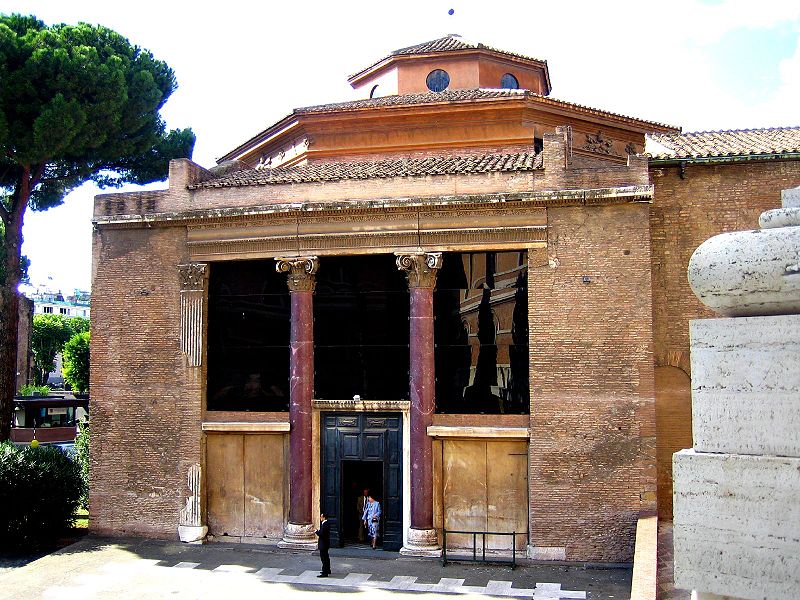 chrám Fortuna x bazilika Sv. Jana
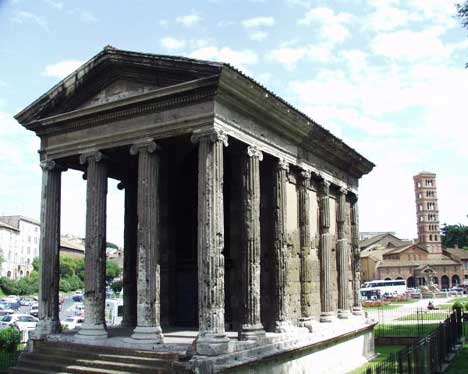 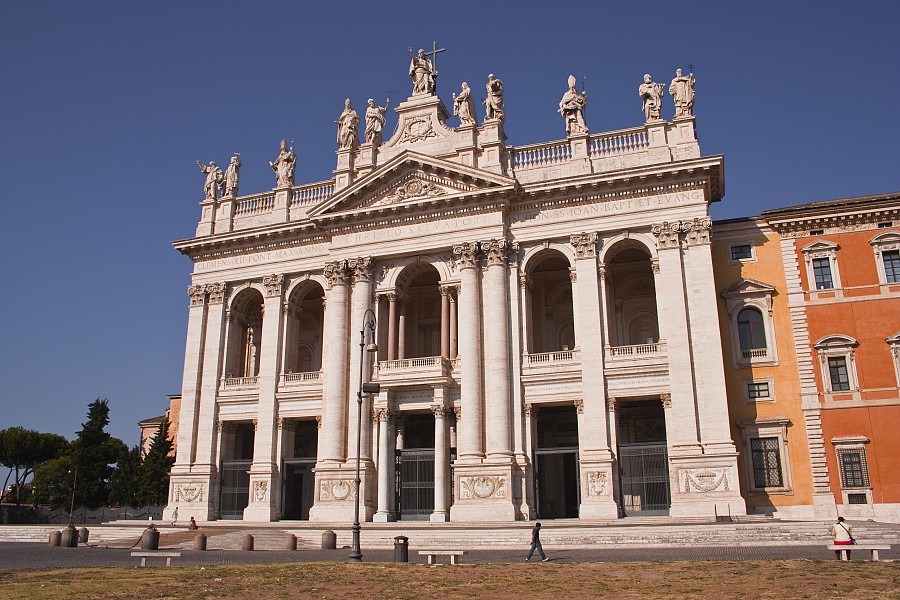 Rotunda sv. Jiří
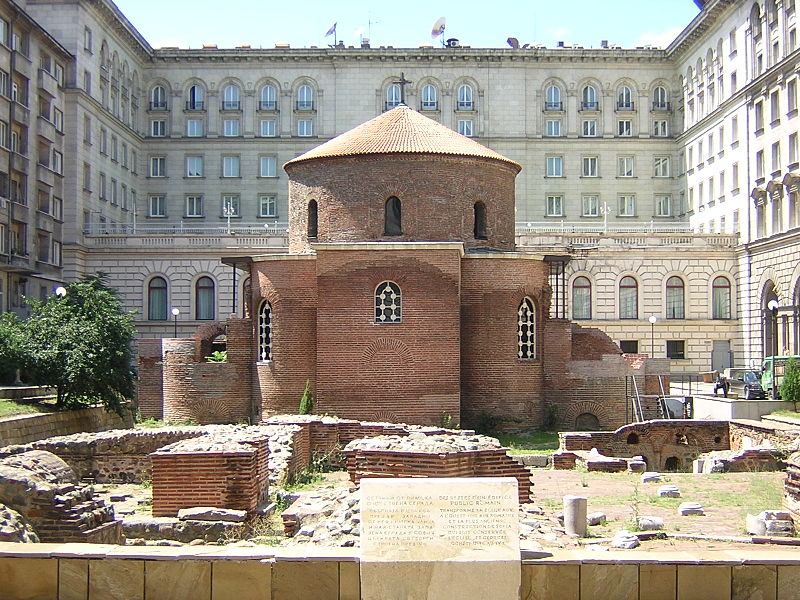 Literatura
 ovlivněná řeckou literaturou
 komedie, politické projevy
 faktografie
 vrchol v 1. st. př. l. 
epos Aeneis
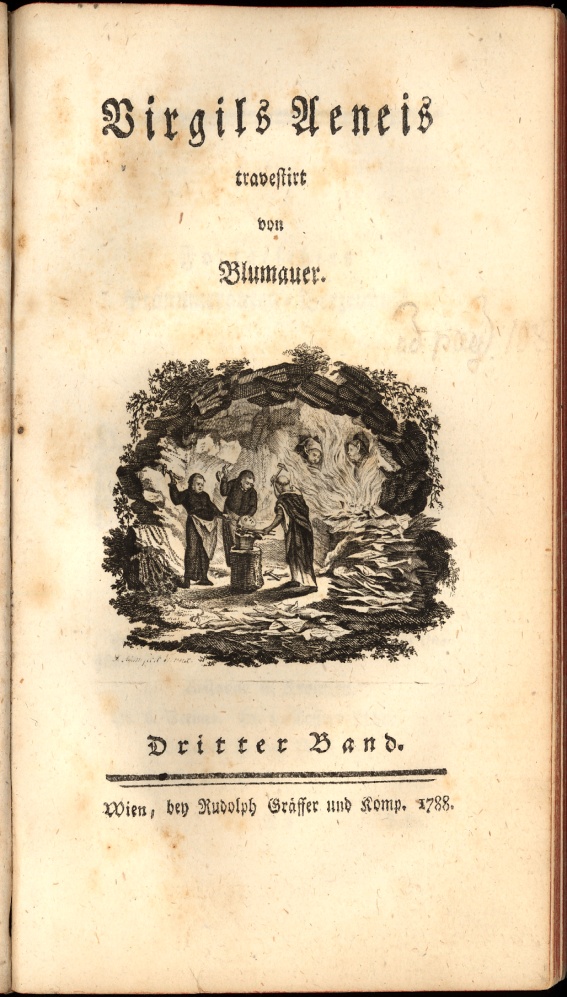 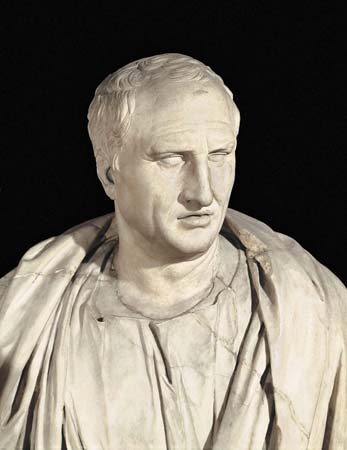 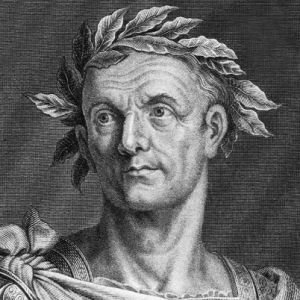 Juliánský kalendář - v roce 46 př. n. l. zavedl Julius Caesar
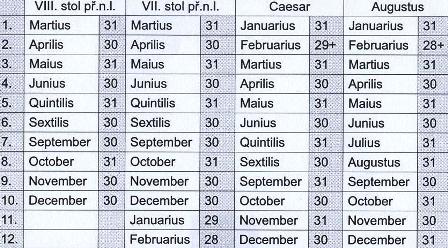 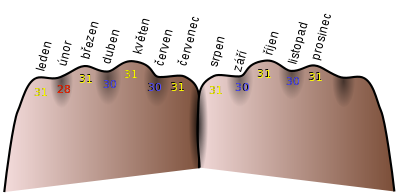 Římské právo 
449 př. n. l. zákon dvanácti desek
V podobě justiniánské kodifikace se římské právo stalo základem moderního evropského práva. 
V 18/19 st. vytlačeno až na právo kontinentální Evropy
pramen práva
Římané zavedli profesionální právníky.
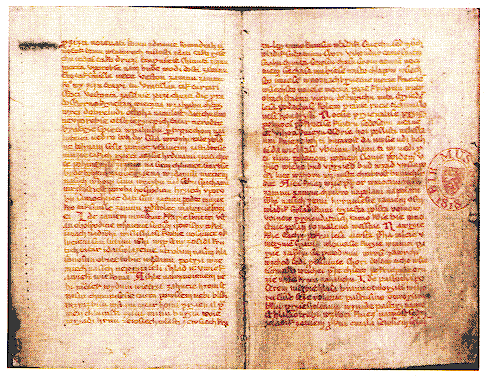 Zdroje
Antické olympijské hry: Pentathlón. Felca blog [online]. 2011 [cit. 2016-11-03]. Dostupné z: http://felca.blog.cz/1112/pentathlon
Antické olympijské hry: Box (Pygmé). Felca blog [online]. 2011 [cit. 2016-11-03]. Dostupné z: http://felca.blog.cz/1112/box-pygme
Antické olympijské hry. Dějepis [online]. [cit. 2016-11-03]. Dostupné z: http://www.dejepis.com/anticke-olympijske-hry/
Antické olympijské hry [online]. [cit. 2016-11-06]. Dostupné z: http://slideplayer.cz/slide/3214114/
Arara.cz: Ílias Homér (slovenský jazyk) [online]. [cit. 2016-11-06]. Dostupné z: http://www.arara.cz/product/94651
Architektura a stavitelství etruského stavitelství. FAST [online]. [cit. 2016-11-03]. Dostupné z: http://fast10.vsb.cz/studijni-materialy/zsaa/7.html
Athens and Sparta [online]. In: . [cit. 2016-11-06]. Dostupné z: https://www.youtube.com/watch?v=euZh8KLB5eE
Egypt - Pyramidy v Gíze. Egypt v detailech [online]. [cit. 2016-11-04]. Dostupné z: http://egypt.vdetailech.cz/cs/katalog-objektu/pamatky/pyramidy-v-gize#gallery
Ekin Yazın Dostları: Kitap Okurlarının Buluşma Noktası [online]. 2014 [cit. 2016-11-06]. Dostupné z: https://ekinyazin.wordpress.com/2014/04/16/odysseia-homeros/
Greece Tour: Zajímavosti o Řecku [online]. 2014 [cit. 2016-11-03]. Dostupné z: http://www.greece-tours.cz/zajimavosti-o-recku/z-rectiny-pochazi-51807-slov/
Homér 21: Antika a Bible: Literární dějiny pro studenty všech věků [online]. FHS UK, 2015 [cit. 2016-11-06]. Dostupné z: http://www.fhs.cuni.cz/homer21/homer.html#epochalnirecko
Hrobka faraona Thutmose. Starověký Egypt [online]. [cit. 2016-11-04]. Dostupné z: http://www.starovekyegypt.net/udoli-kralu/hrobka-faraona-thutmose3-kv-34.php
Ištařina brána. Divy světa [online]. [cit. 2016-11-04]. Dostupné z: http://divysveta.wz.cz/soubory/istarina_brana,_babylon.htm
Ištařina brána. Khanova škola [online]. [cit. 2016-11-04]. Dostupné z: https://khanovaskola.cz/video/13/104/1721-istarina-brana
JAK ROZUMĚT KALOKAGATHII? [online]. Fakulta tělesné výchovy a sportu, Univerzita Karlova, Praha, Česká republika, 2010 [cit. 2016-11-06]. Dostupné z: http://www.telesnakultura.upol.cz/pdfs/tek/2012/01/06.pdf
Juliánský kalendář. Kalendar.beda [online]. [cit. 2016-11-03]. Dostupné z: http://kalendar.beda.cz/juliansky-kalendar
KÖSSL, Jiří, Jan ŠTUMBAUER a Marek WAIC. Vybrané kapitoly z dějin tělesné kultury. 3. vyd. Praha: Karolinum, 2008. ISBN 978-80-246-1566-0.
Kultura antického Říma. Dějepis [online]. [cit. 2016-11-03]. Dostupné z: http://www.dejepis.com/ucebnice/kultura-antickeho-rima/
Zdroje
Kultura staroorientálních států. Dějepis.com [online]. [cit. 2016-11-04]. Dostupné z: http://www.dejepis.com/ucebnice/kultura-staroorientalnich-statu/
LEXOVÁ, Veronika. Fotografie z osobní sbírky: Vídeň. 2016.
Lingua Latina. Latina [online]. [cit. 2016-11-03]. Dostupné z: http://psalvet.sweb.cz/
Lykeion [online]. [cit. 2016-11-06]. Dostupné z: http://www.wikiwand.com/no/Lykeion
Mastaba, příbytek pro život v záhrobí. Masch [online]. [cit. 2016-11-04]. Dostupné z: http://masch.blog.cz/0611/mastaba-pribytek-pro-zivot-v-zahrobi
PROKOP, Vladimír. Kapitoly z dějin výtvarného umění: (pro výuku dějin umění na středních školách). 2. Karlovy Vary: O.K. - Soft, 2011.
Oko: Mořské národy - Záhady minulosti [online]. [cit. 2016-10-21]. Dostupné z: http://oko.yin.cz/31/morske-narody/
Olympijské hry, které už nehrajeme: Tradiční zvyklosti antické Olympiády. National geographic [online]. 2016 [cit. 2016-11-03]. Dostupné z: http://www.national-geographic.cz/clanky/olympijske-hry-ktere-uz-nehrajeme-tradicni-zvyklosti-anticke-olympiady-20160805.html#.WBOSyvmLTIU
Olympijské hry, které už nehrajeme: Tradiční zvyklosti antické Olympiády. National geographic [online]. 2016 [cit. 2016-11-03]. Dostupné z: http://www.national-geographic.cz/clanky/olympijske-hry-ktere-uz-nehrajeme-tradicni-zvyklosti-anticke-olympiady-20160805.html#.WBOSyvmLTIU
Římské království: Etruskové a jejich vliv na Řím. ANTIKA [online]. 2004 [cit. 2016-11-03]. Dostupné z: http://antika.avonet.cz/article.php?ID=1417
Římské právo. Iuridictum: encyklopedie o právu [online]. [cit. 2016-11-03]. Dostupné z: https://iuridictum.pecina.cz/w/%C5%98%C3%ADmsk%C3%A9_pr%C3%A1vo
Svět poznání: informace a zajímavosti pro celou rodinu. Praha: Marshall Cavendish ČR, 1998, ISSN 12119369
Starověký Řím. Dějiepisně.cz [online]. 2013 [cit. 2016-11-03]. Dostupné z: http://dejepisne.cz/2013/03/staroveky-rim/
Stúpa. Buddhismus [online]. [cit. 2016-11-04]. Dostupné z: http://www.buddhismus.cz/stupa.html
Srovnání: Tak neskutečně se změnily olympijské sporty za 100 let. National geographic [online]. 2012 [cit. 2016-11-03]. Dostupné z: http://www.national-geographic.cz/clanky/srovnani-tak-neskutecne-se-zmenily-olympijske-sporty-za-100-let.html#.WBNw7PmLTIU
Tajná společnost: Elitní jednotky Starověku 2/8: Sparta a její vojsko [online]. 2015 [cit. 2016-11-06]. Dostupné z: http://tajnaspolecnost.blogspot.cz/2015/11/elitni-jednotky-staroveku-28-sparta-a-jeji-vojsko.html
Otázky
1) V Mezopotamii se moc památek nedochovalo, jelikož byly vyrobeny z:
kamene
bronzu
zlata

2) Co je to „Kalokaghatia“?
a) znamená to volný čas
b) řecký ideál všestranné a harmonické výchovy
c) antický výchovný systém, který byl zaměřen na rozvoj agresivitu bojovníků
3) Jaká stavba se stala náboženskou světskou stavbou?
a) rotundy
b) baziliky
c) vily

4) Co bylo důležité pro život obyčejných Egypťanů?
zemědělství
malířství
sochařství
Otázky
5) Kde bychom našli první zmínku o „sportovní reportáži“?
a) V rádiu
b) V literatuře
c) Na keramice
6) Jaký právní systém současného práva  stojí na principech římského práva?
a) Právo kontinentální Evropy
b) Islámské právo
c) Angloamerické právo
Jak jste dopadli?
4) Co bylo důležité pro život obyčejných Egypťanů?
a) zemědělství
5) Kde bychom našli první zmínku o „sportovní reportáži“?
b) V literatuře
6) Jaký právní systém současného práva  stojí na principech římského práva?
a) Právo kontinentální Evropy
1) V Mezopotamii se moc památek  nedochovalo, jelikož byly vyrobeny z:
b) bronzu 
2) Co je to „Kalokaghatia“?
b) řecký ideál všestranné a harmonické výchovy
3) Jaká stavba se stala náboženskou stavbou?
b) baziliky
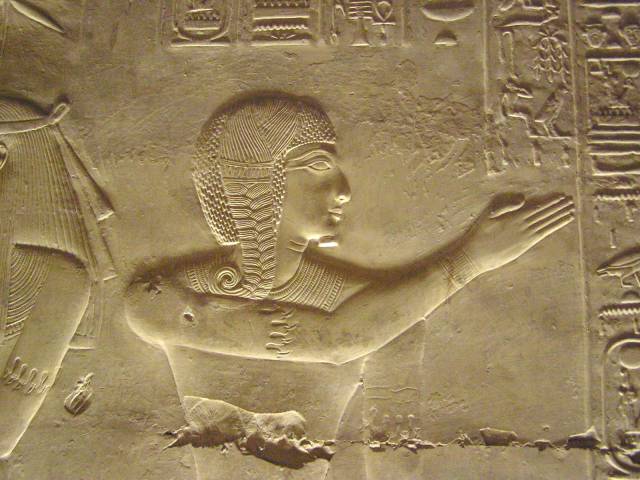 Děkujeme za pozornost